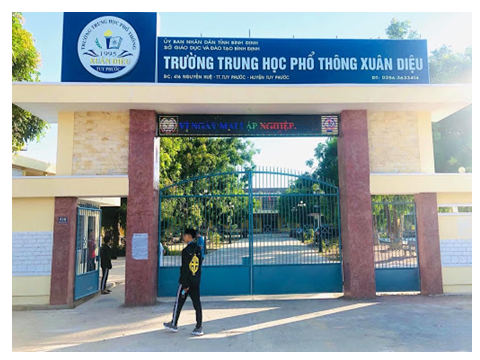 Kính chào quý thầy cô giáo
Tập thể 10A2
Tiết 24: BÀI 14: ĐỊNH LUẬT I NEWTON
Giáo viên thực hiện: HỒ VĂN HÒA
Mọi vật trên Trái Đất  chịu tác dụng của lực nào?
Nơi nào mà ở đó các vật sẽ không chịu tác dụng của  các lực vừa nêu.
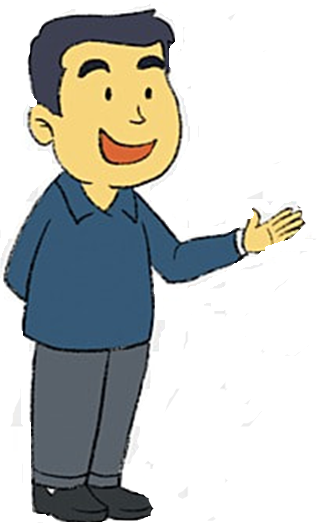 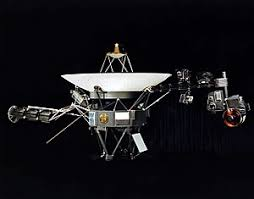 Tàu Vũ trụ Voyager
Nhiệm vụ : Thăm dò các hành tinh xa Trái Đất trong hệ mặt Trời
Nơi Phóng: Mũi Canaveral, Floria ( Hoa Kì )
Thời gian: 1977
Điều gì đã giúp cho tàu Vogager tiếp tục chuyển động rời xa Trái Đất, mặc dù thực tế không còn lực nào tác dụng lên chúng nữa.
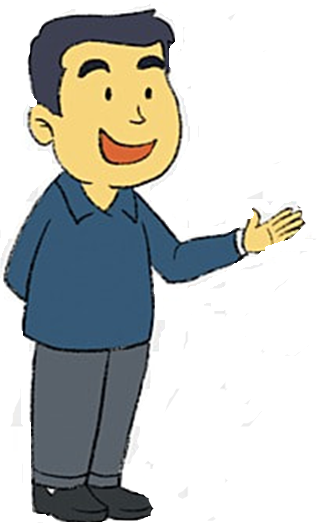 I: LỰC VÀ CHUYỂN ĐỘNG
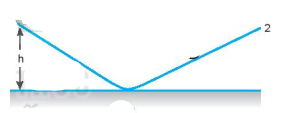 Lực có phải  là nguyên nhân làm cho một vật chuyển động  và duy trì chuyển động đó hay không?
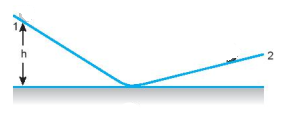 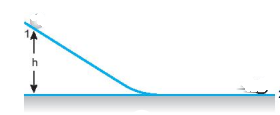 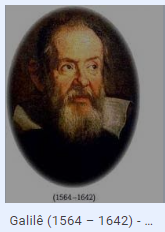 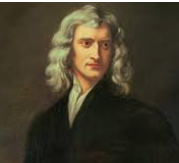 II. ĐỊNH LUẬT I NEWTON
Nếu một vật không chịu tác dụng của một lực nào  hoặc chịu tác dụng của các lực có hợp lực bằng không thì vật đang đứng yên sẽ tiếp tục đứng yên, đang chuyển động sẽ tiếp tục chuyển động thẳng đều.
Isaac Newton 
(1643-1727)
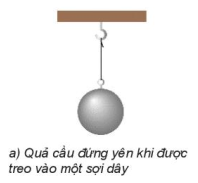 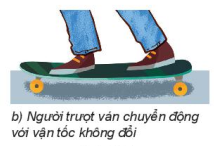 III. QUÁN TÍNH
- Tính chất bảo toàn trạng thái đứng yên hay chuyển động  của vật gọi là quán tính của vật .
- Do có  quán tính mà mọi vật có xu hướng bảo toàn vận tốc cả về hướng và độ lớn
- Định luật I newton còn được gọi là định luật I quán tính.
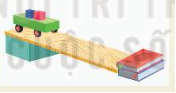 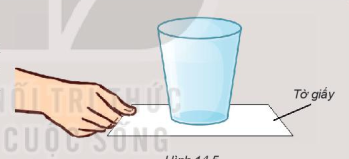 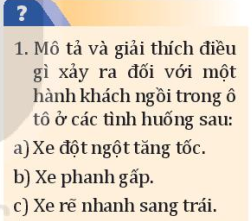 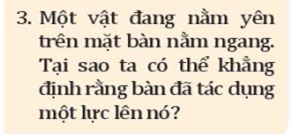 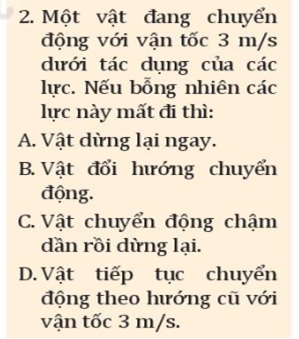 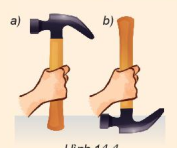 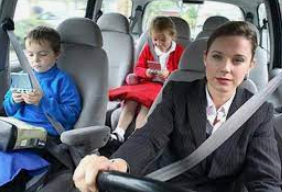 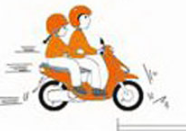 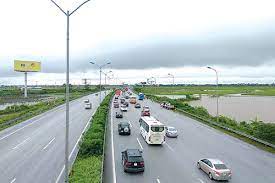 Tại Điều 11 Thông tư quy định, ở nơi có biển báo "Cự ly tối thiểu giữa hai xe" phải giữ khoảng cách không nhỏ hơn trị số ghi trên biển báo, người lái xe phải giữ một khoảng cách an toàn đối với xe chạy liền trước xe của mình. Cụ thể:
     - Trong điều kiện mặt đường khô ráo, khoảng cách an toàn ứng với mỗi tốc độ được quy định như sau:
Tốc độ lưu hành (km/h)	Khoảng cách an toàn tối thiểu (m)
V= 60	                                            35
60 < V ≤ 80	                               55
80 < V ≤ 100	                               70
100 < V ≤ 120	                               100

       - Khi trời mưa, có sương mù, mặt đường trơn trượt, đường quanh co, đèo dốc…, người lái xe phải điều chỉnh khoảng cách theo biển báo trên đường.
Chuẩn bị một bài thuyết trình ( dài khoảng 15 phút ) về đề tài sau đây: Rất nhiều vụ tai nạn giao thông có nguyên nhân từ quán tính. Em hãy nêu một số ví dụ về điều đó  và cách phòng tránh những tai nạn này.
Thực hiện một thí nghiệm liên quan đến quán tính.
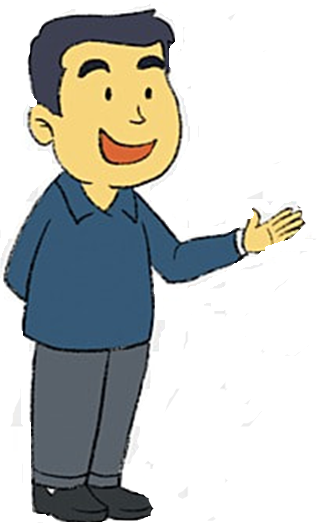 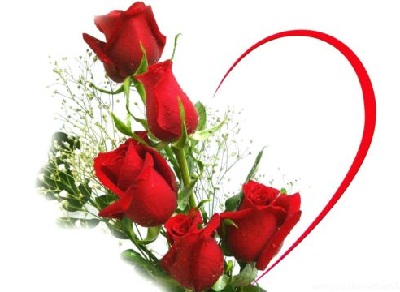 TẬP THỂ 
LỚP 10A3
KÍNH CHÀO TẤT CẢ CÁC THẦY  CÔ GIÁO